nTIDE Lunch & Learn Webinar Series
Kessler Foundation, AUCD,University of New Hampshire Institute on DisabilityCOVID UpdateDate May 20, 2022
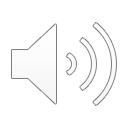 nTIDE Lunch & Learn Webinar Series
Kessler Foundation, AUCD,University of New Hampshire Institute on DisabilityCOVID UpdateDate: May 20, 2022
Up Front Matters
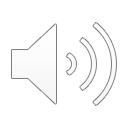 This webinar is being recorded. We will post an archive of along side the Monthly nTIDE broadcast on our webinar, each month, on our website at www.researchondisability.org/nTIDE. This site will also provide copies of the presentations, the speakers’ bios, full transcripts, and other valuable resources.
As an attendee of this webinar, you are a viewer. To ask questions of the speakers, click on the Q & A box on your webinar screen and type your questions into the box. Speakers will review these questions and provide answers during the last section of the webinar. Some questions may be answered directly in the Q & A box.
#nTIDE
3
Up Front Matters
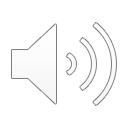 If you have any questions following this recording, please contact us at disability.statistics@unh.edu, or toll free at 866-538-9521 for more information. Thanks for joining us. Enjoy today's webinar!
#nTIDE
4
ASL Interpreter
We recommend using a computer or laptop (and not aa phone or tablet), if you want to see the gallery of speakers and the interpreter.
#nTIDE
5
Zoom Tips
Zoom Tip #2: Close Captioning
Click on Closed Caption, and then select Show Subtitle for subtitles, or select View Full Transcript to get a running transcript of the captions.
Zoom Tip #1: Sound
To select the speaker you want to use for today’s webinar, click on the up arrow next to Audio Settings, and then select one of the options.
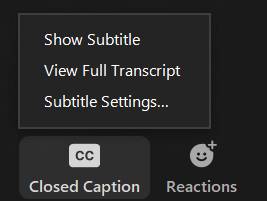 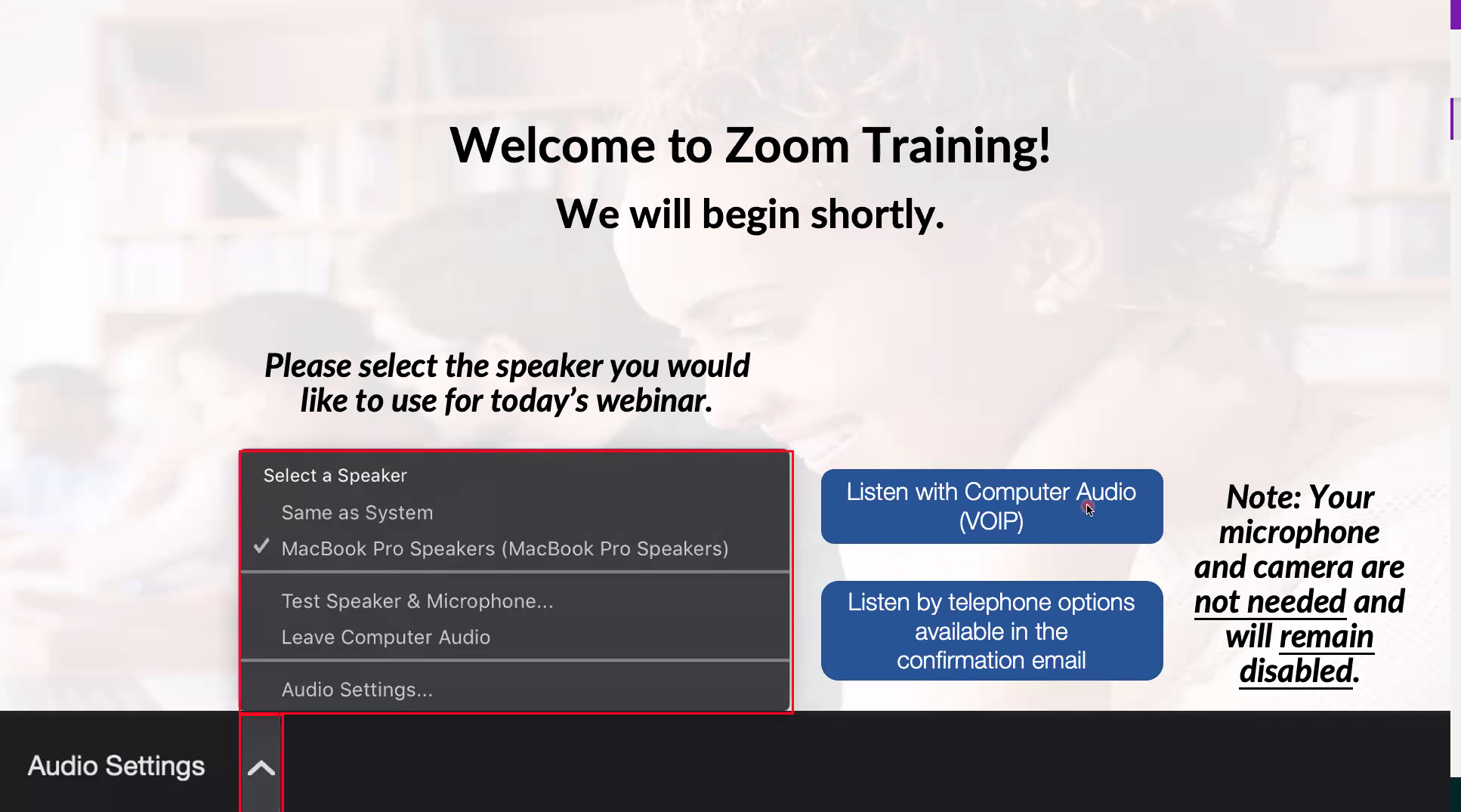 Your screen may 
look a bit different
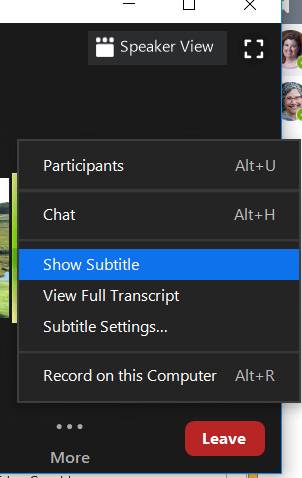 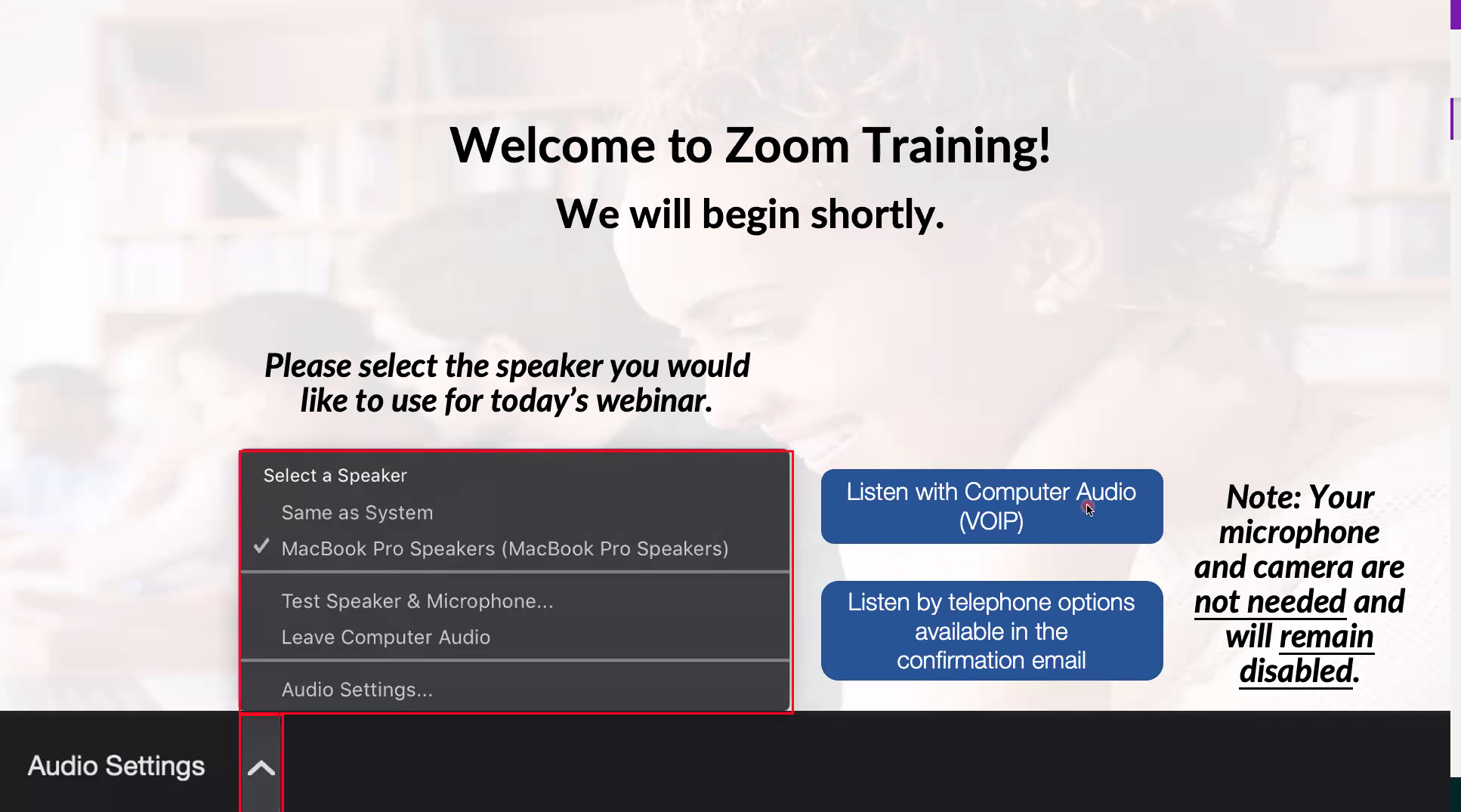 #nTIDE
6
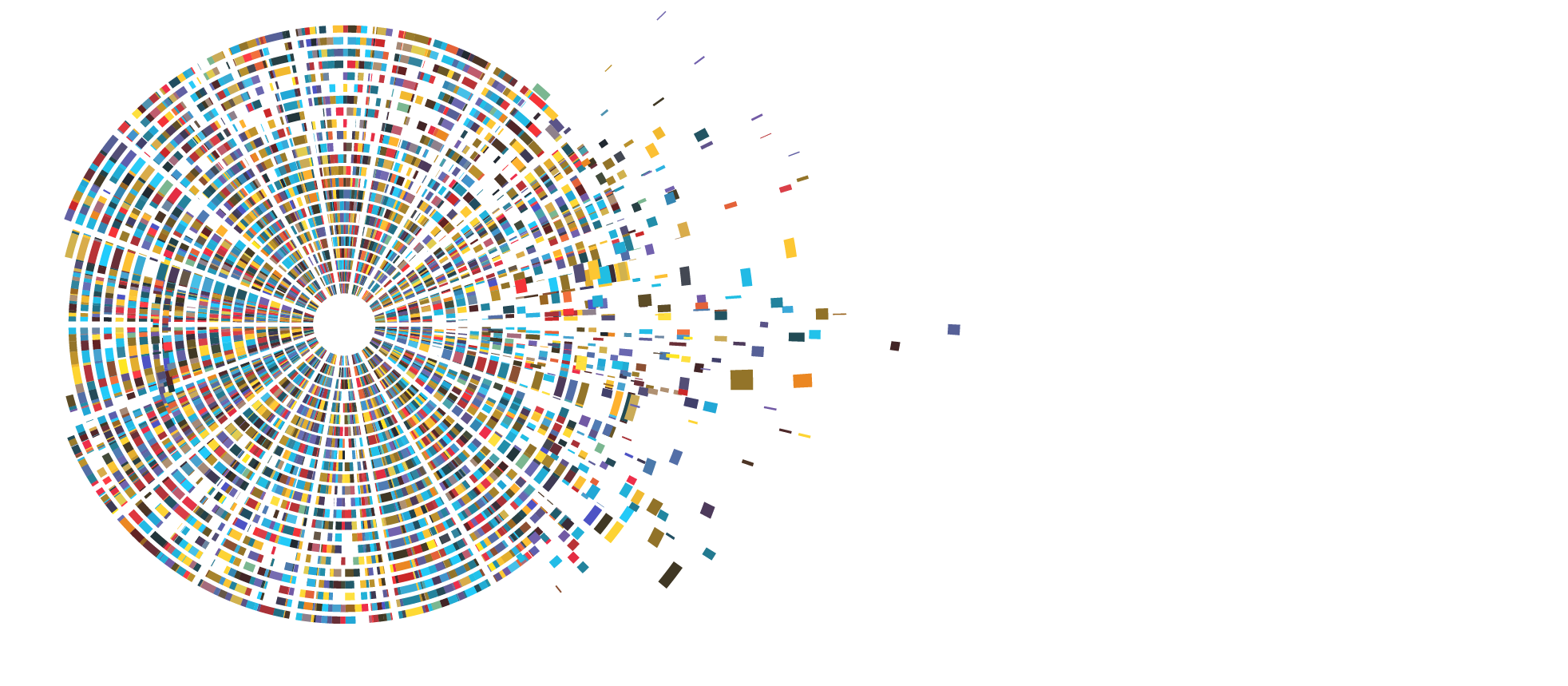 2022 State of the Science Conference on Disability Statistics
October 6-7, 2022
Zoom Broadcast, Live from Washington DC 
Live “studio audience” in ballroom of . 
Register at …
https://www.researchondisability.org/annual-event
#nTIDE
7
COVID-19 Update
Andrew Houtenville
University of New Hampshire

John O’Neill
Kessler Foundation

Denise Rozell
Association of University Centers on Disabilities
#nTIDE
8
Today’s Agenda
●   12:00 pm: 	Welcome and Introduction
●   12:05 pm:	Updated Numbers from the Public-Use Micro Data 	of the Current Population Survey
●   12:35 pm:	Open Q&A period
#nTIDE
9
Employment-to- Population Ratio
Findings in the 
nTIDE (First Friday) Report
#nTIDE
10
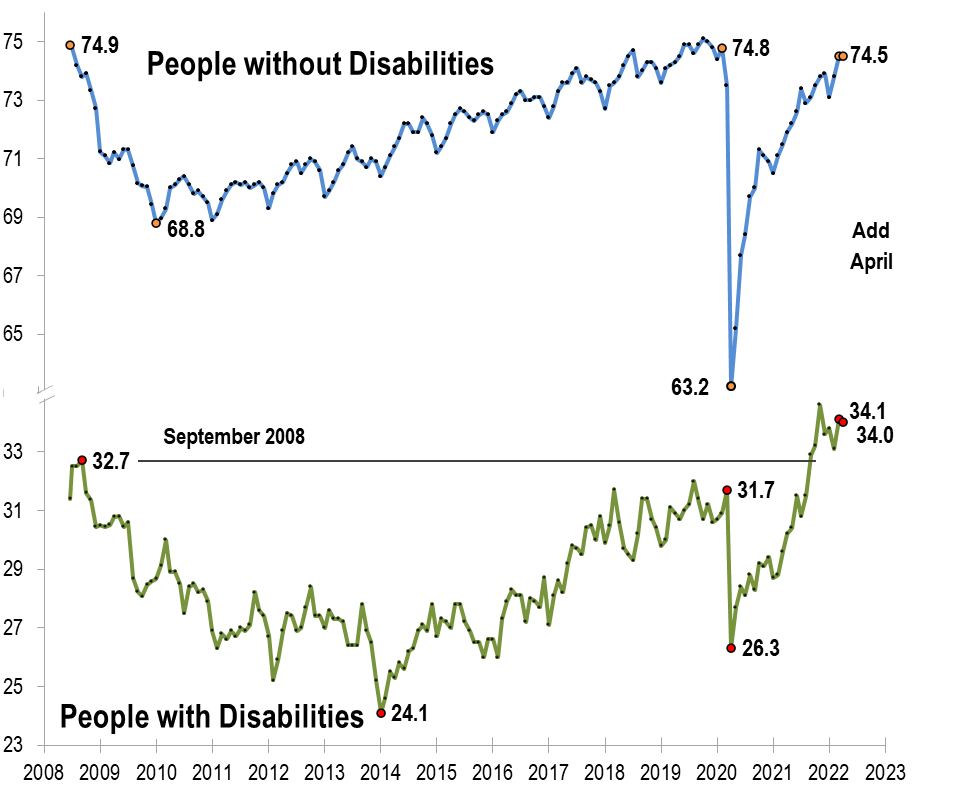 Employment-to- Population Ratio
#nTIDE
11
Labor ForceParticipationRate
#nTIDE
12
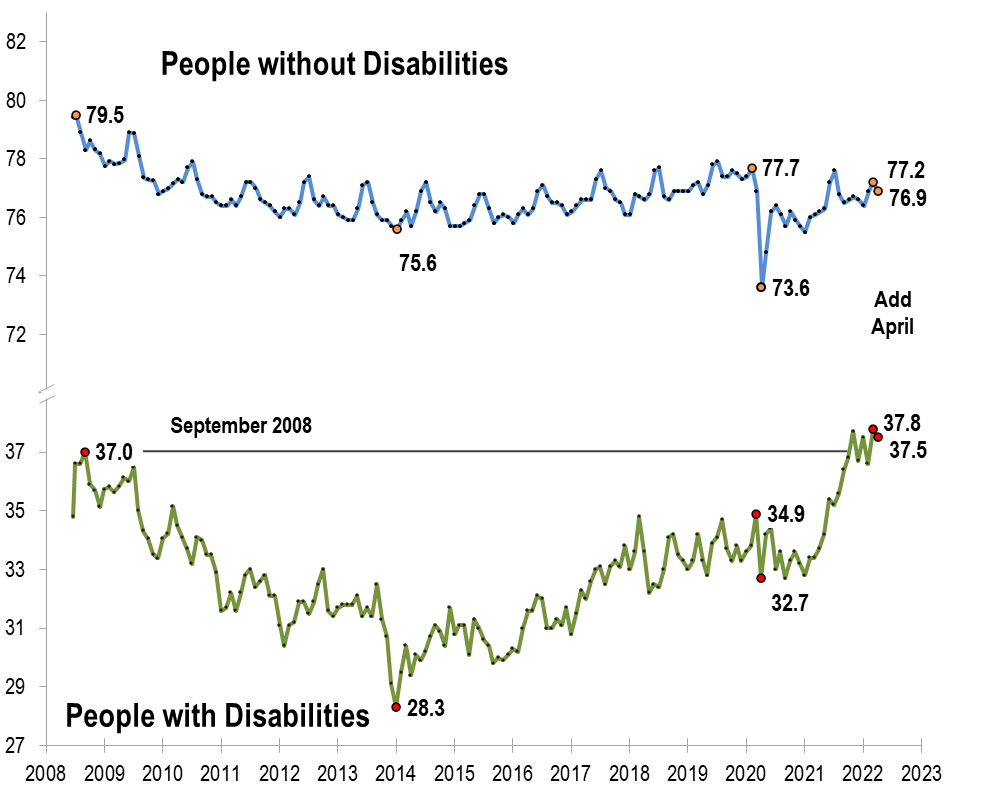 Labor ForceParticipationRate
#nTIDE
13
NumberUnemployed
COVID Update
Findings
#nTIDE
14
NumberUnemployed
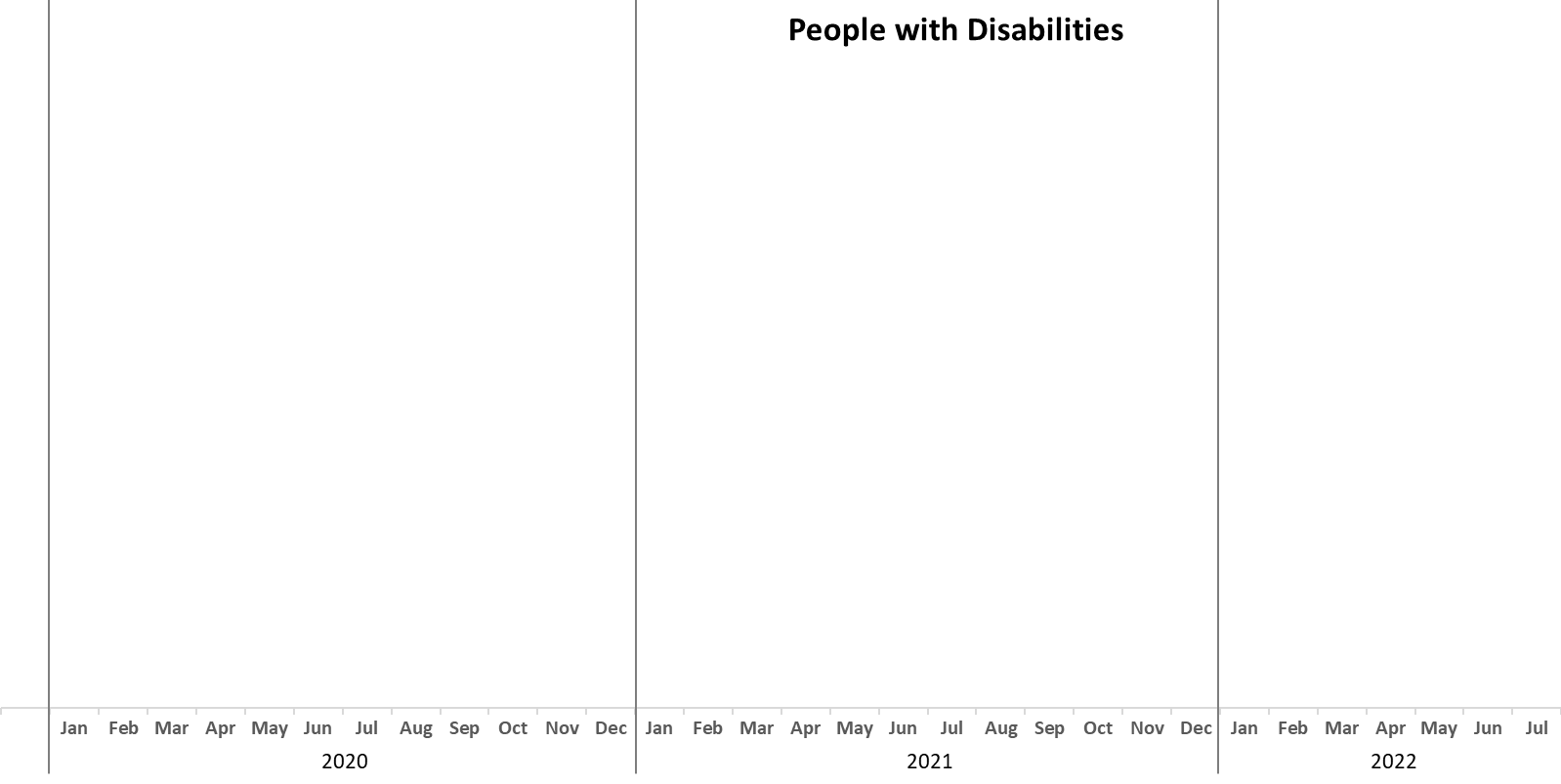 #nTIDE
15
NumberUnemployed
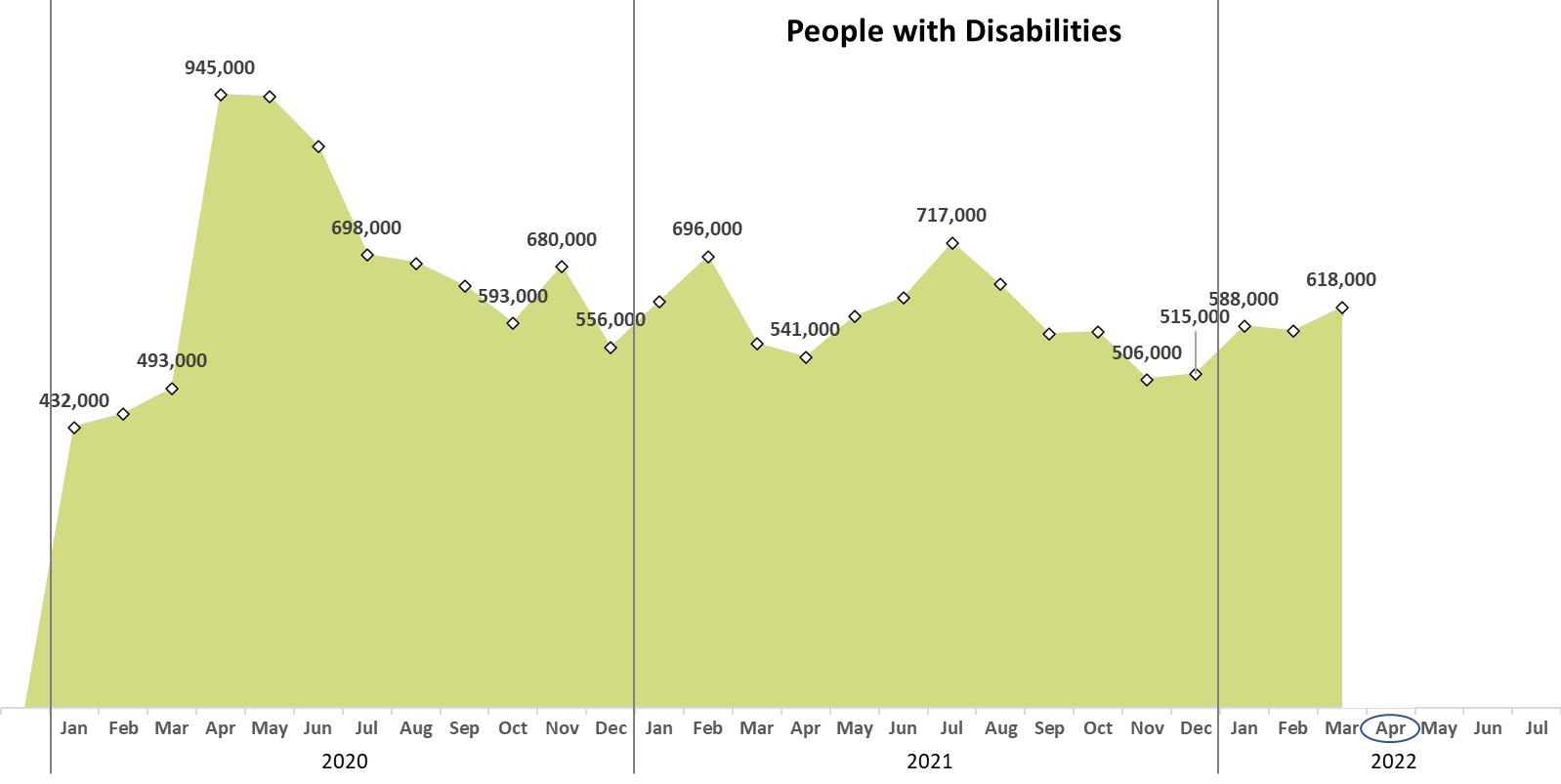 #nTIDE
16
NumberUnemployed
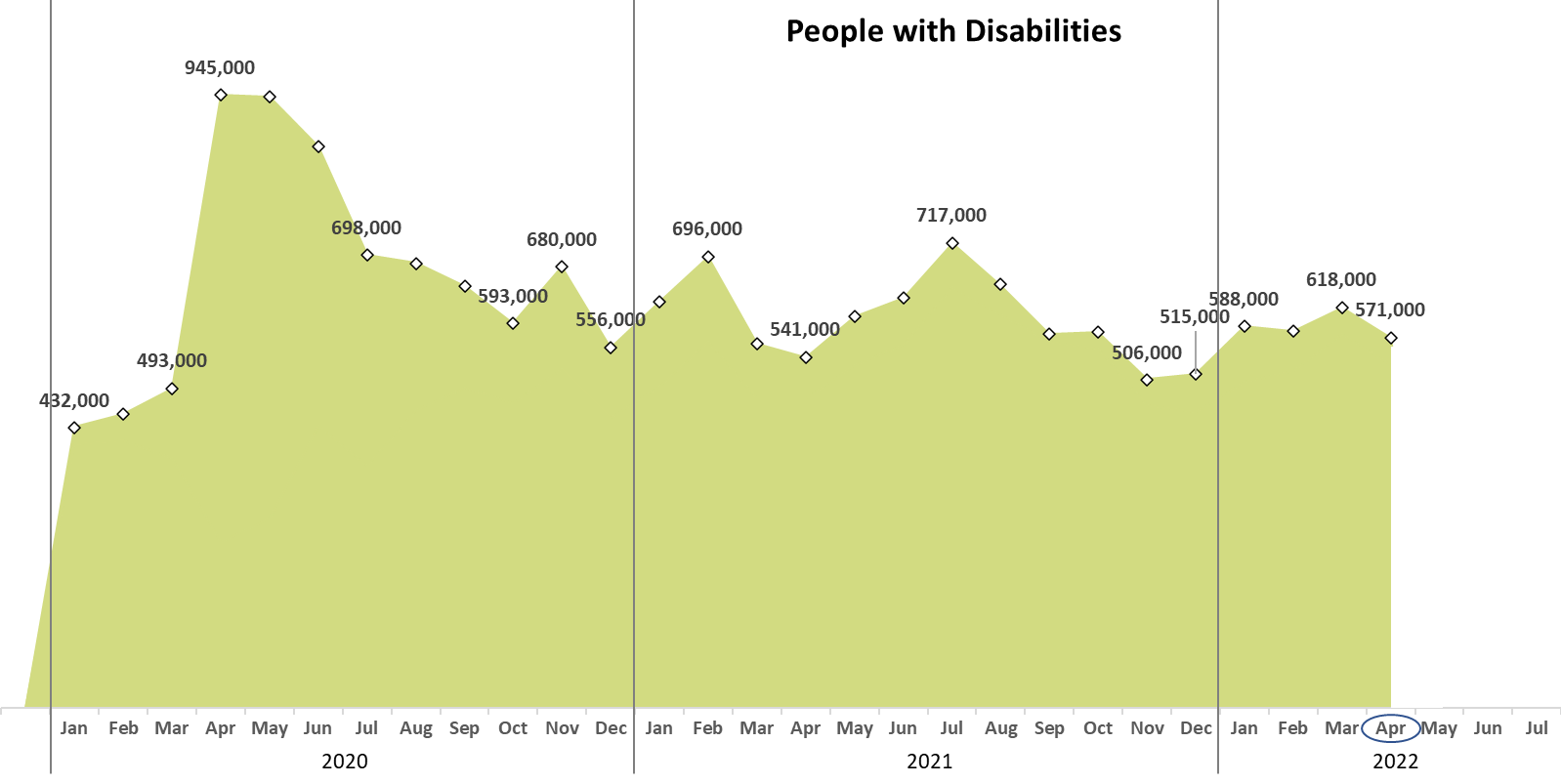 #nTIDE
17
NumberUnemployed
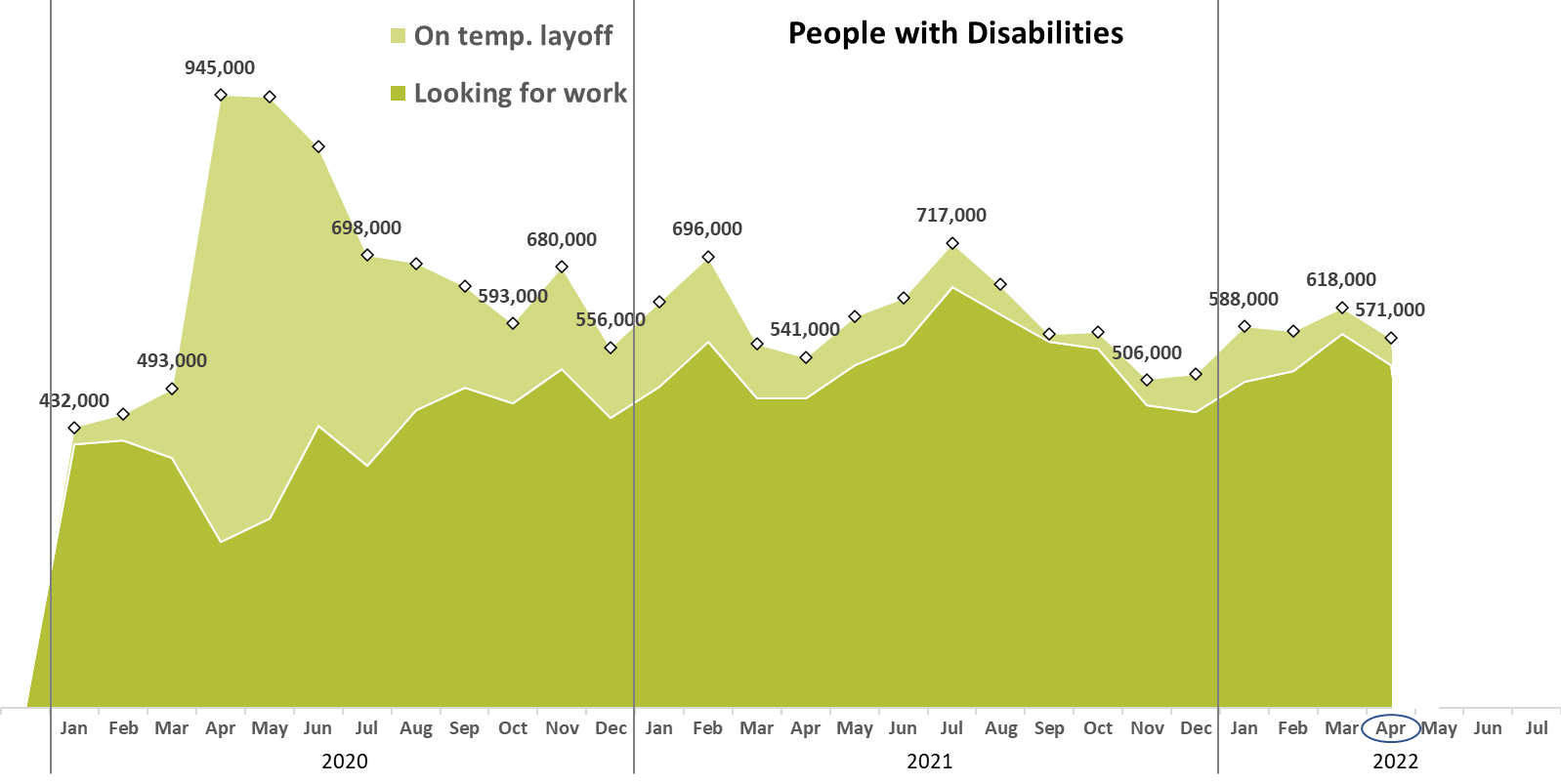 #nTIDE
18
NumberUnemployed
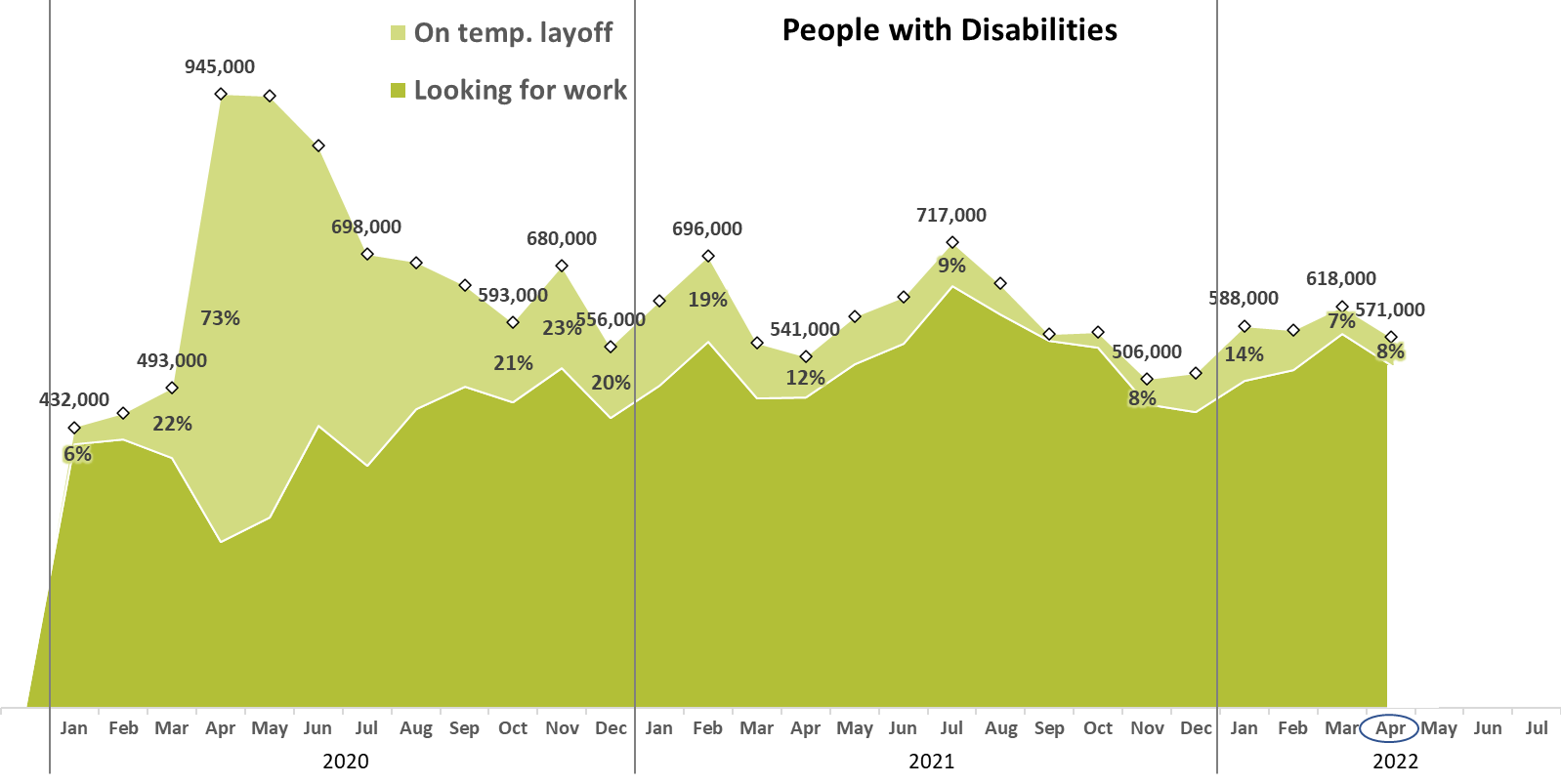 #nTIDE
19
NumberUnemployed
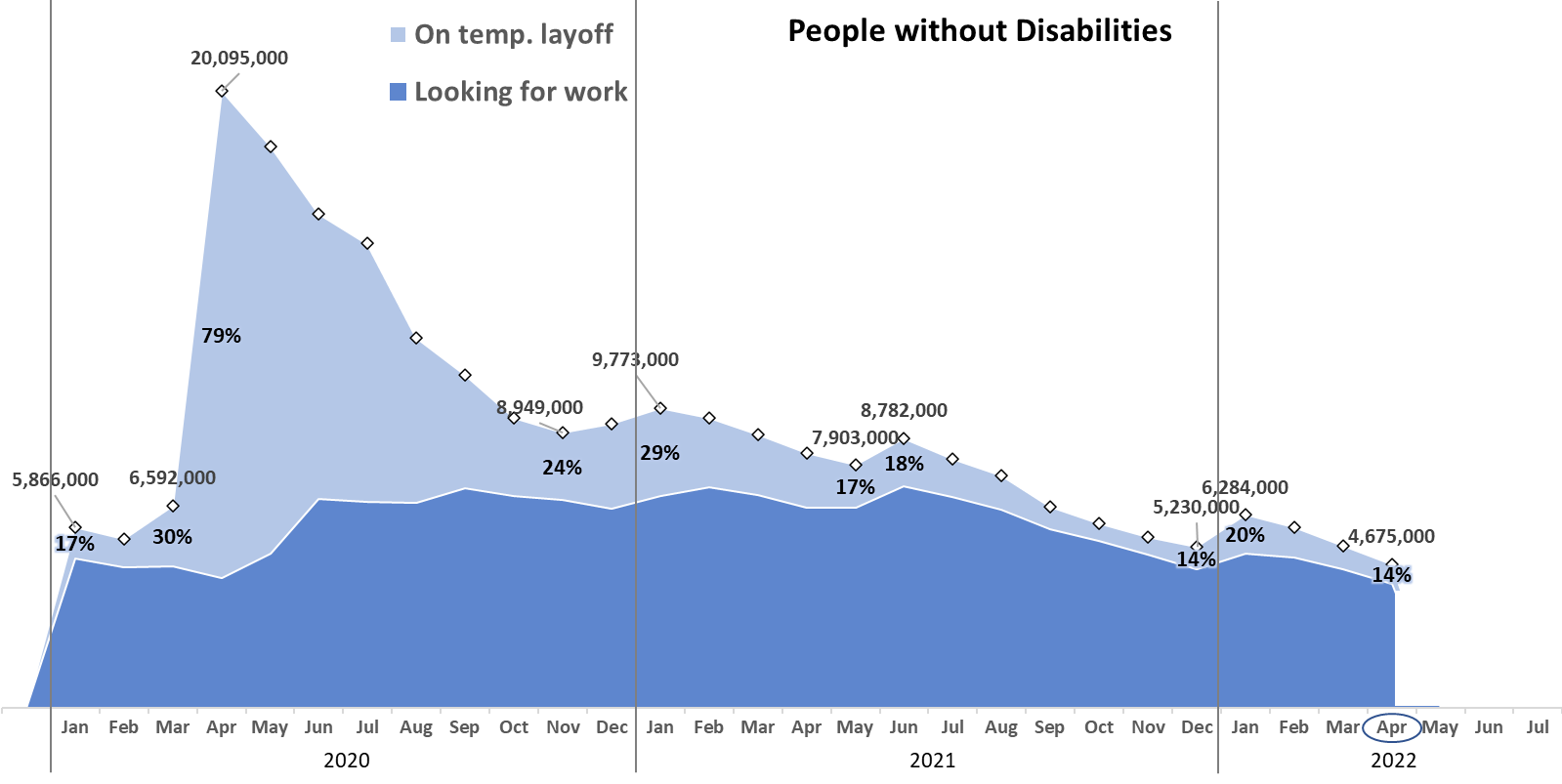 #nTIDE
20
Logistic Items
Use “Q&A” button on Zoom to ask a questions
Slides will be archived at     - https://researchondisability.org/home/ntide 
Take our feedback survey at     - https://researchondisability.org/home/ntide
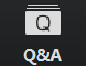 #nTIDE
21
Thank You!
Thanks to our partners:     - UNH/Institute on Disability (www.ResearchOnDisability.org)      - Kessler Foundation (www.KesslerFoundation.org)     - AUCD (www.AUCD.org)	
Contact us:     - Email: Disability.Statistics@unh.edu      - Call: 866-538-9521 (toll free)
Twitter at #nTIDELearn
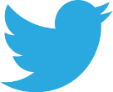 #nTIDE
22
Thank You!
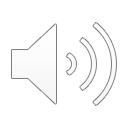 Thanks to our partners:     - UNH/Institute on Disability (www.ResearchOnDisability.org)      - Kessler Foundation (www.KesslerFoundation.org)     - AUCD (www.AUCD.org)	
Contact us:     - Email: Disability.Statistics@unh.edu      - Call: 866-538-9521 (toll free)
Twitter at #nTIDELearn
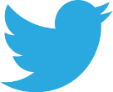 #nTIDE
23